ESCOLA BÁSICA D. DUARTE - Viseu
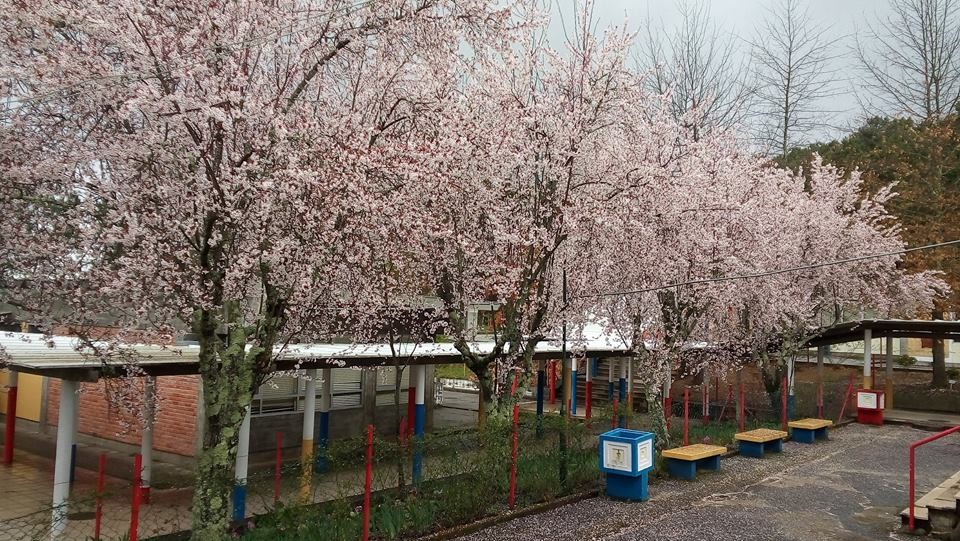 Main School entrance
The Headmaster andthe School Coordinator
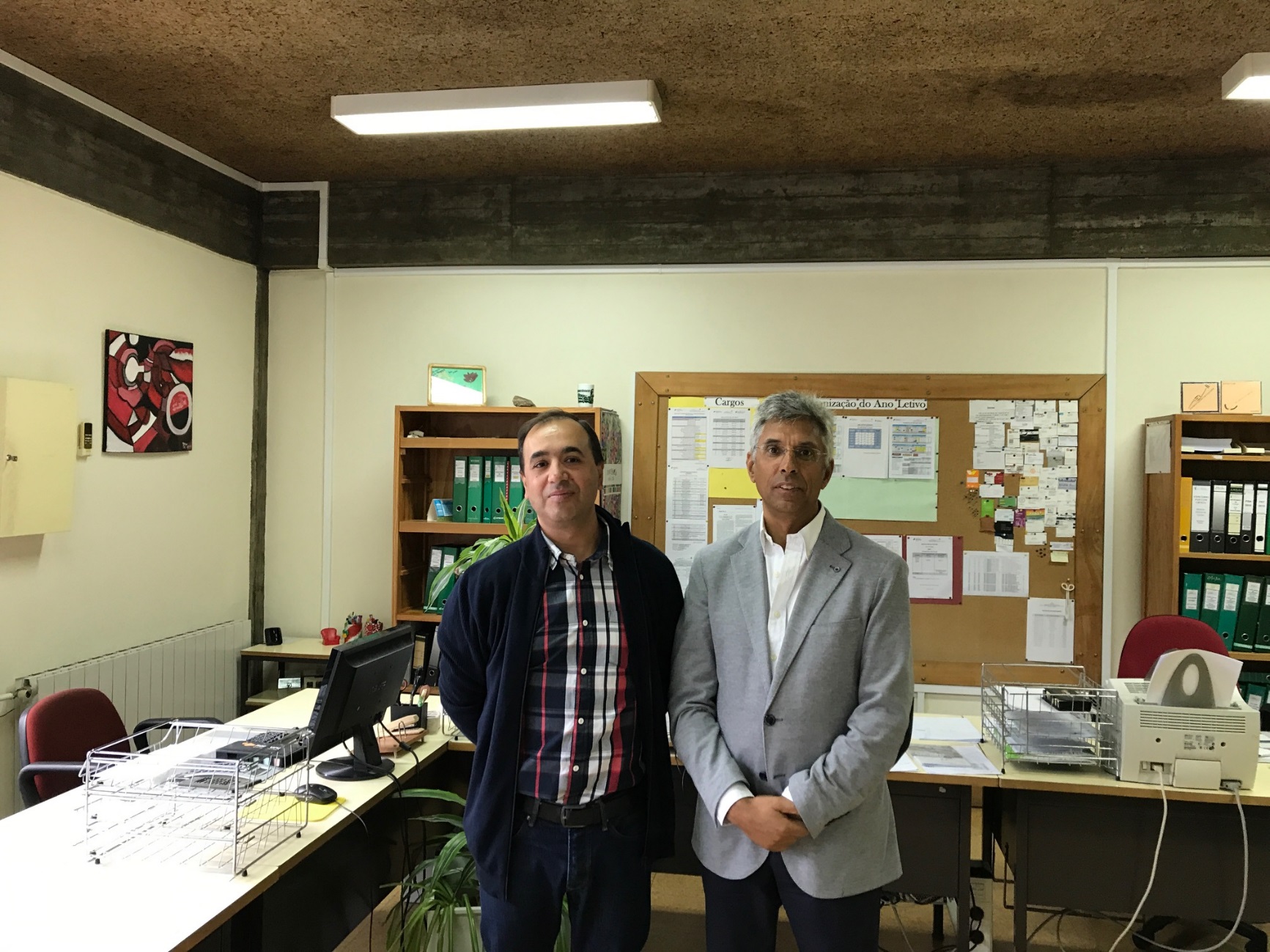 Erasmus+ Team
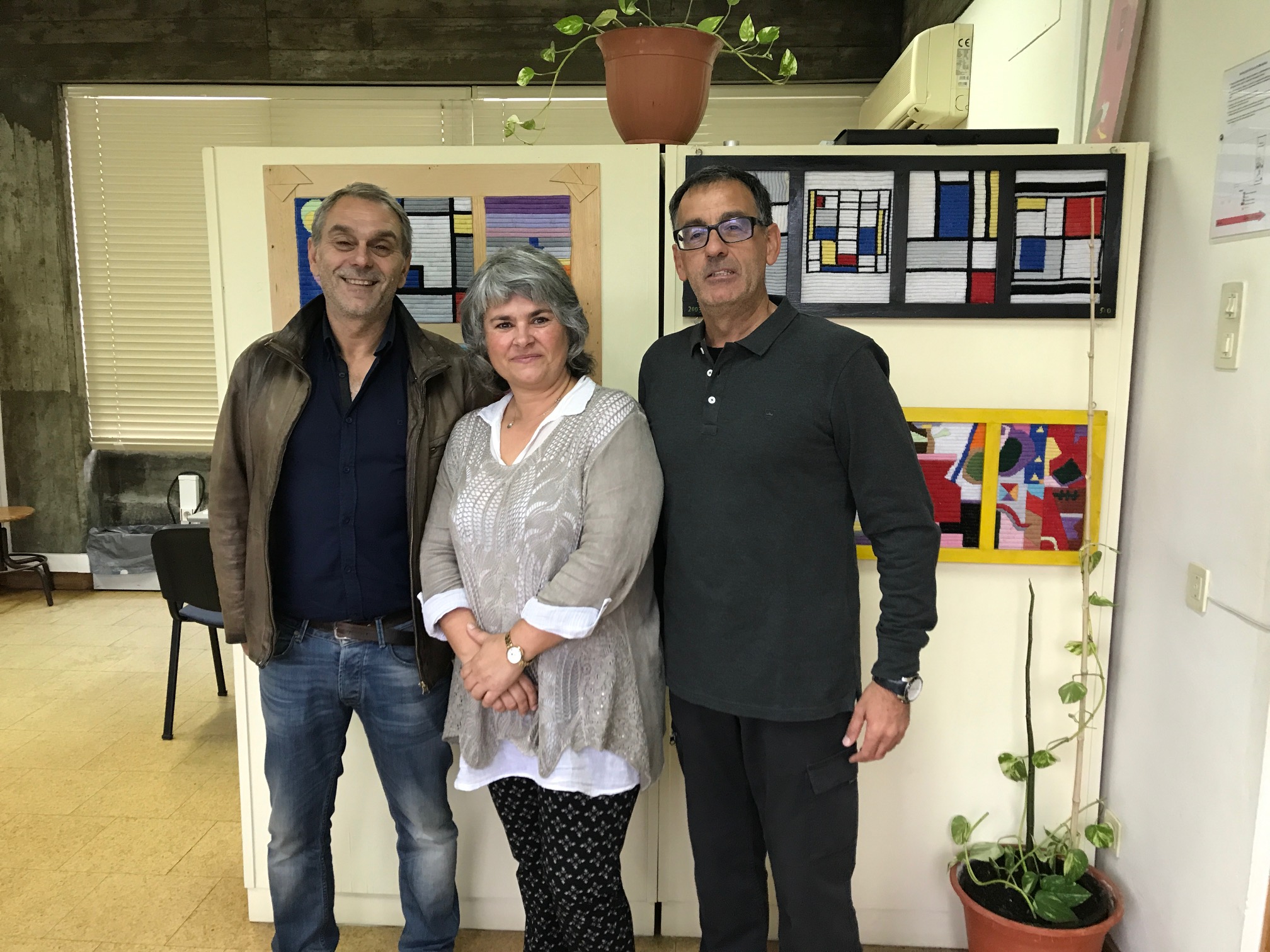 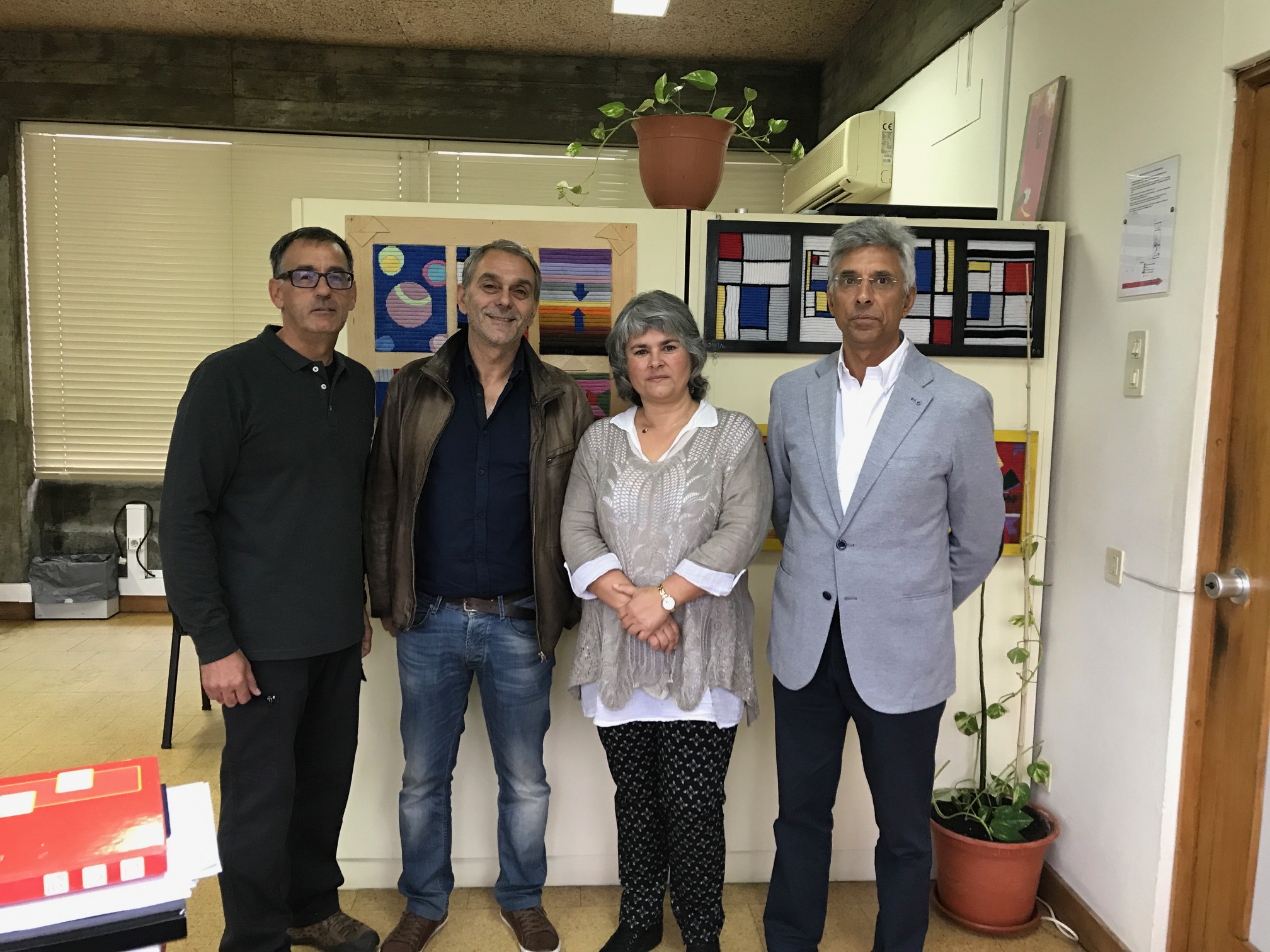 The complete team
School playground
School playground
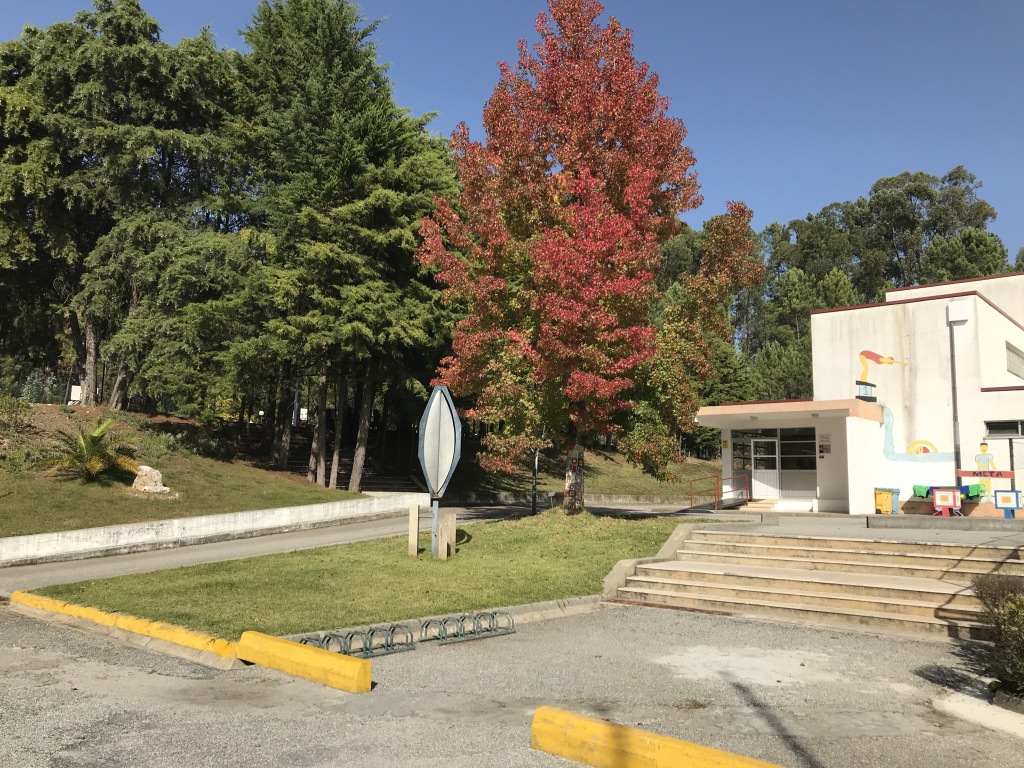 Indoorplayground
School playground
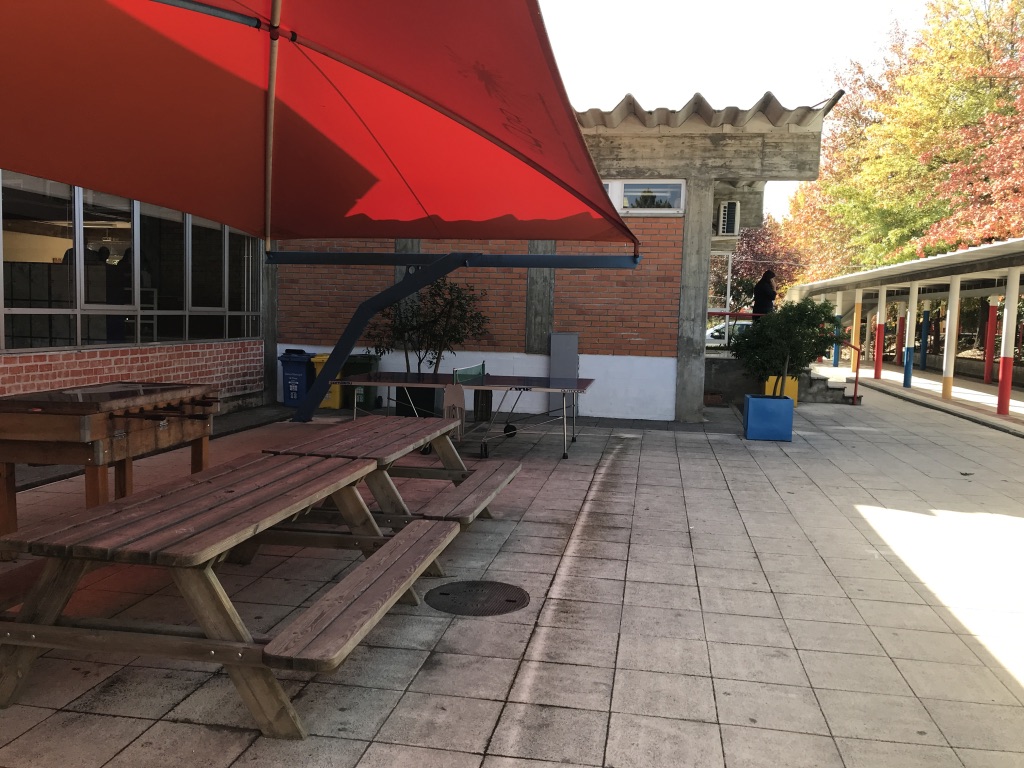 School yard
School Library
School Library
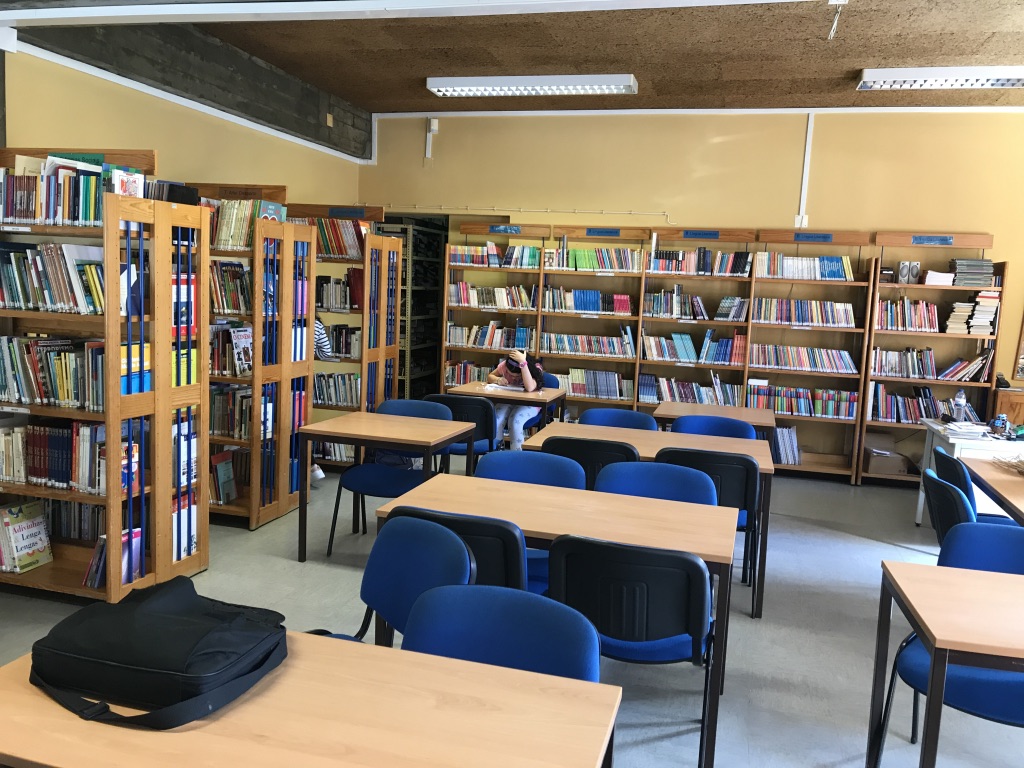 School playground - Gymnasium
Sports space
Students – Classroom
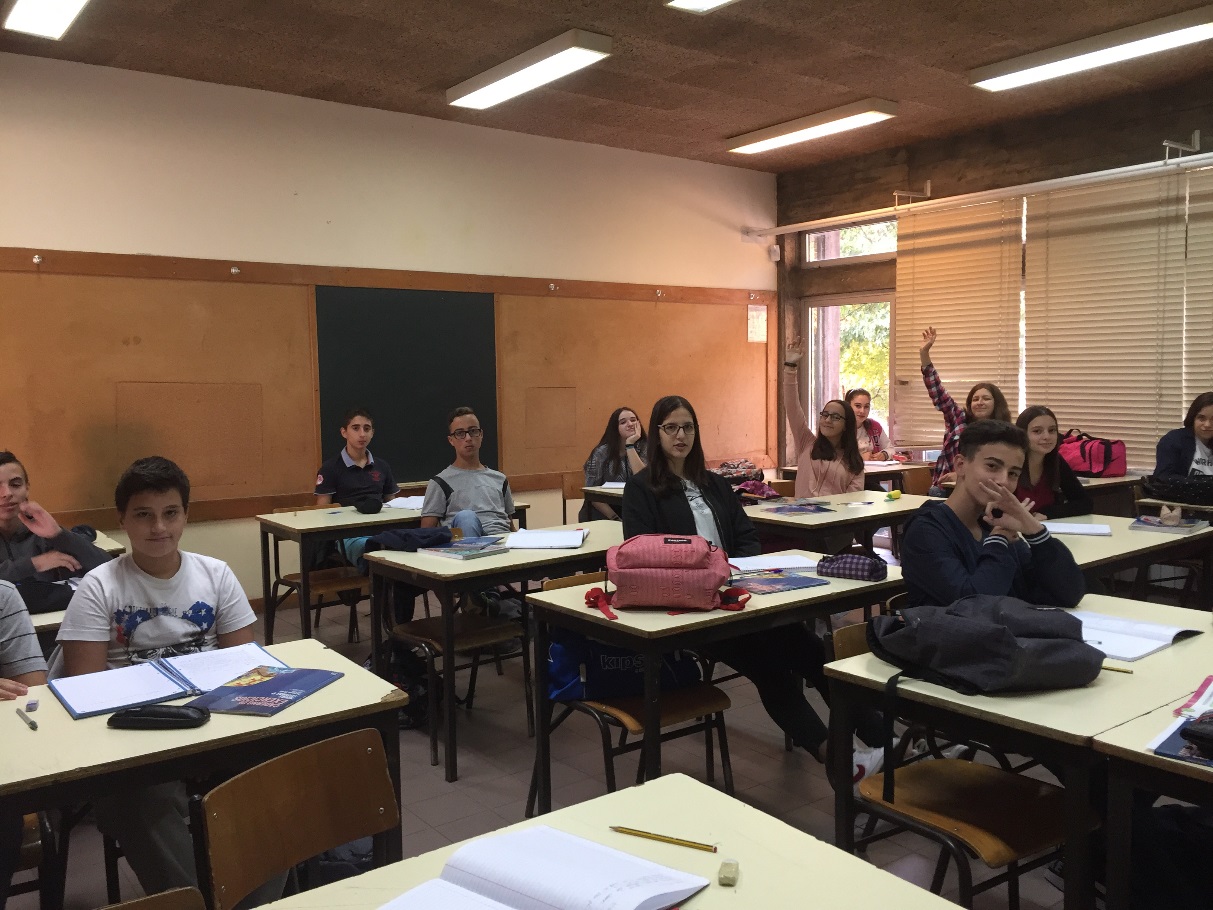 Students
Students
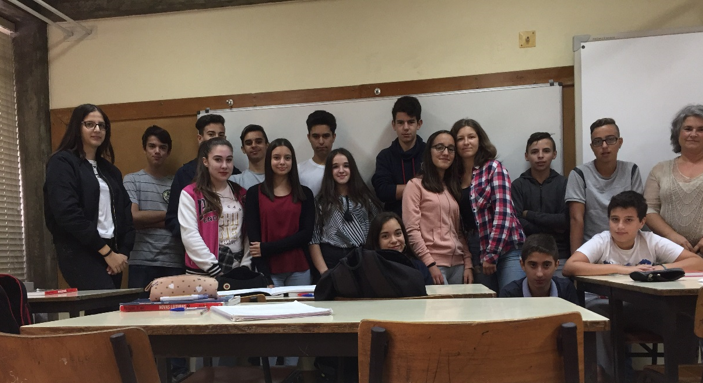 Teachers
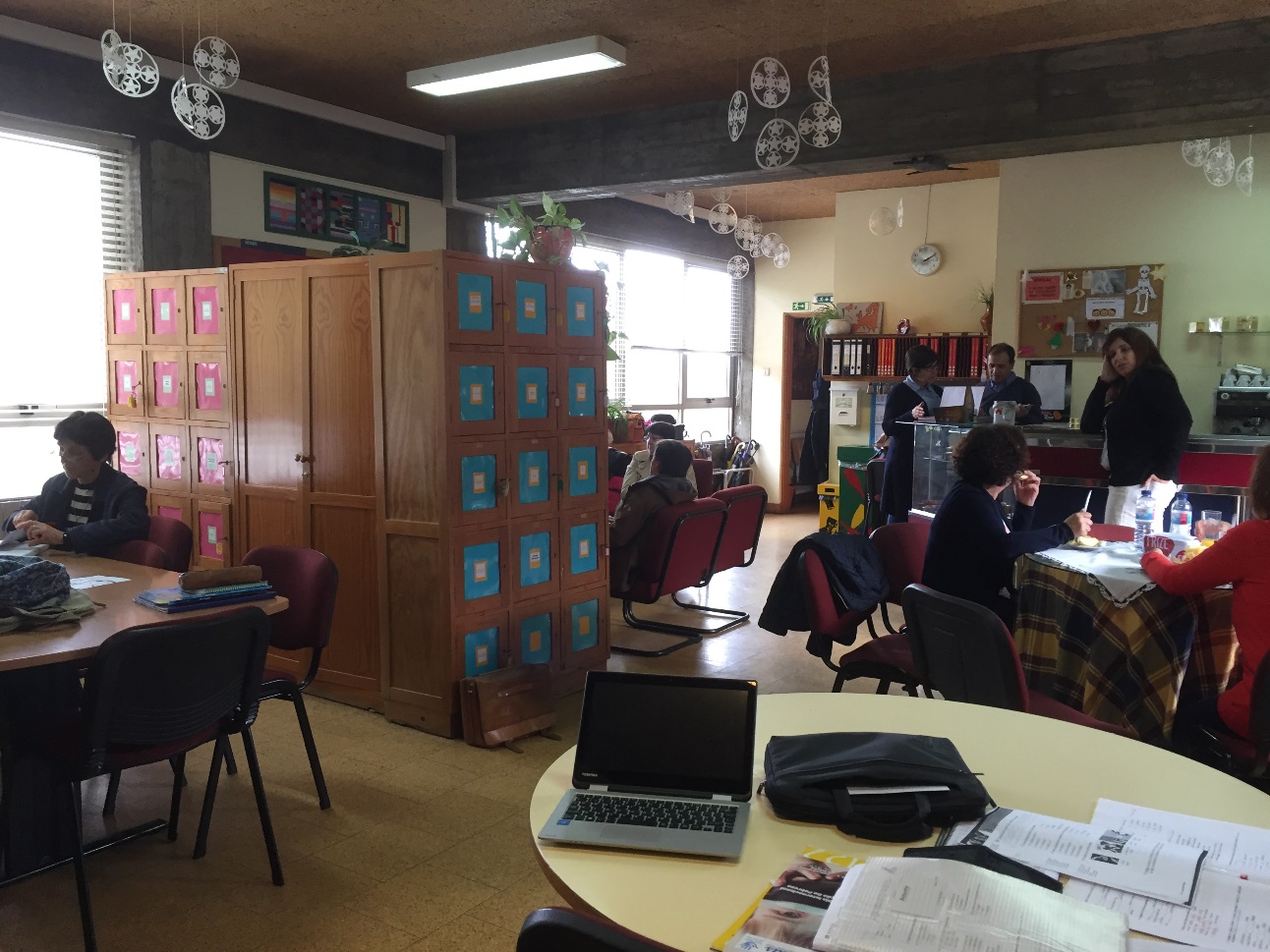 Awards for academic merit